Sporda  mekanİK ergojenİKLER
HAZIRLAYANLAR:
                18170006 Alper  Fatih AKKUŞ
                          18170159  Metehan Cavit YILDIRIM
ERGOJENİK nedir
Sportif performansı artırmak amacıyla doğal yetenek ve antrenman dışında madde, yöntem ve malzemelerin kullanılmasıdır. Gerçek ergojenik yardımcılar kuvveti, dayanıklılığı, hızı ve beceriyi sürekli olarak artıran yöntemlerdir.  
Ergojenik yardım Yunanca ergon = iş genon = üretmek  anlamına gelen iki kelimeden türetilmiştir.
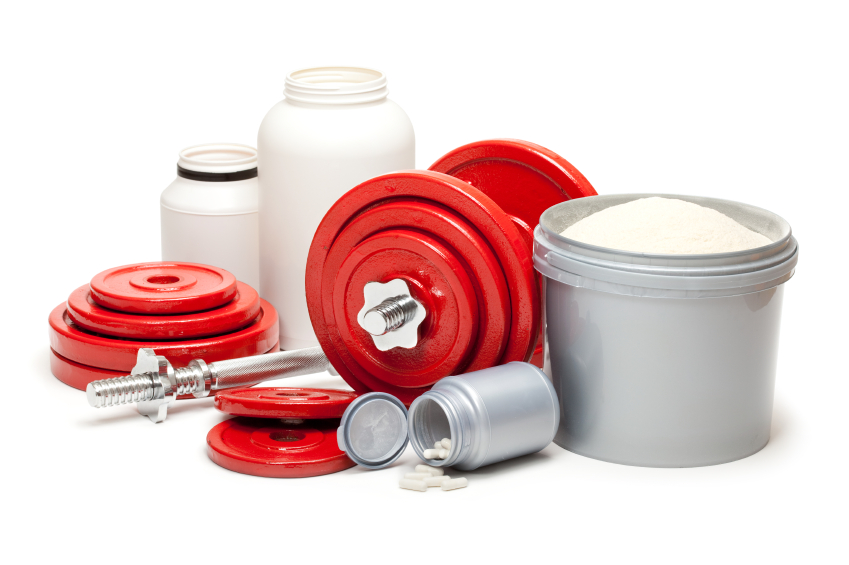 ERGOJENİK DESTEĞİN AMACI
AMAÇLARI:
1. Sporcuların vücut ve özellikle kas kasılması için gerekli enerjiyi sağlama
2. Kas kütlesi ve kuvvetini artırma, dayanıklılık kapasitesini yükseltme.
3. Egzersiz sırasında oluşacak yorgunluğun daha geç ortaya çıkmasını sağlama.
4.  Antrenman ve müsabakalar sonrası ve ara devrelerde toparlanmayı hızlandırma.
5. Egzersiz sırasında oluşabilecek oksidanlar ve laktik asit gibi ürünlerin zararlı etkilerini yok etmek.
ERGOJENİK TÜRLERİ ?
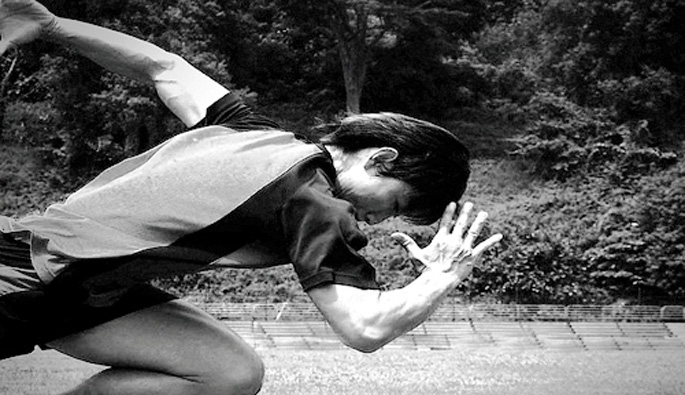 Fizyolojik Yardımcılar
Psikolojik Yardımcılar
Mekanik Yardımcılar 
Biyomekanik Yardımcılar
Farmakolojik Yardımcılar
Besinsel Yardımcılar
MEKANİK ERGOJENİKLER
Sporculara mekanik avantajlar sağlayan ergojenik yardımcılardır. Sporcuların ayakkabı, giysi ve malzemelerinde yapılan değişikliklerdir.Örneğin: Rüzgârın etkisini azaltan kayak giysileri, kayak ve paten gibi sporlarda hızı artırmaya yardımcıdır. Koşucuların ayak yapılarına uygun ve daha hafif ayakkabı giymeleri sayesinde koşu sırasındaki sportif performansları olumlu yönde etkilenmektedir.
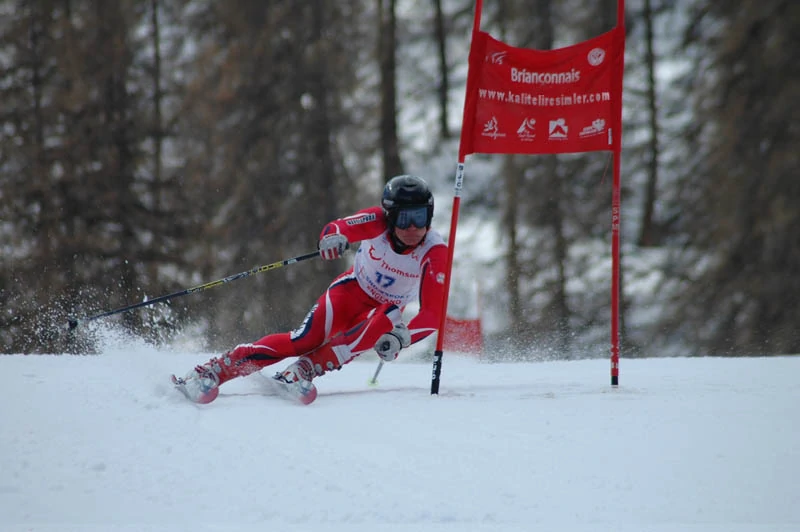 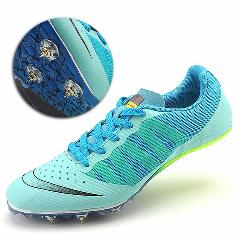 KAYNAKÇA
Diyetisyen Senanur YEŞİLOĞLU, Sporcularda Ergojenik Yardım, 2017, Kişisel Blog
Diyetisyen Gökhan ÇELİK, Sporcularda Kullanılan Ergojenik Destekler, Kasım 2019, Yazarı tarafından tavsiyeediyorum.com kütüphanesinde yayınlanmıştır.